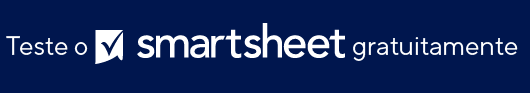 MODELO DE ROTEIRO DE ESTRATÉGIA DA MARCA
VISÃO
OBJETIVO
VALORES
METAS
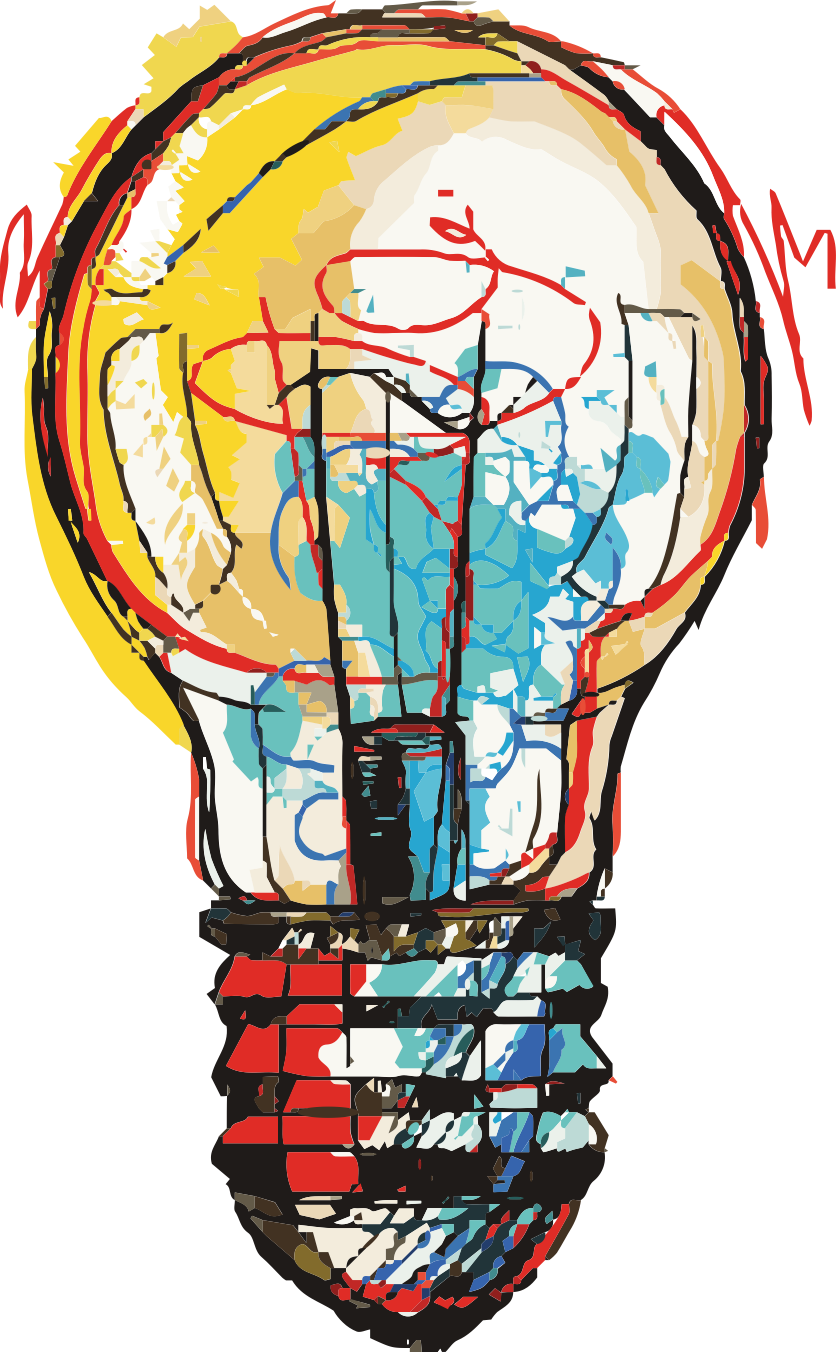 MARCA
IDEIA
PROMESSA
HISTÓRIA DA MARCA
RELEVÂNCIA
EXPERIÊNCIA
QUESTÕES
ESTRATÉGIAS
ESTRATÉGIA 1 
Descrição 
da estratégia
ESTRATÉGIA 2
ESTRATÉGIA 3
ESTRATÉGIA 4
Estratégia 2 – Tática 1
Estratégia 2 – Tática 2
Estratégia 3 – Tática 1
Estratégia 3 – Tática 2
Estratégia 3 – Tática 3
Estratégia 4 – Tática 1
Estratégia 4 – Tática 2
Estratégia 4 – Tática 3
Estratégia 4 – Tática 4
Estratégia 1 – Tática 1
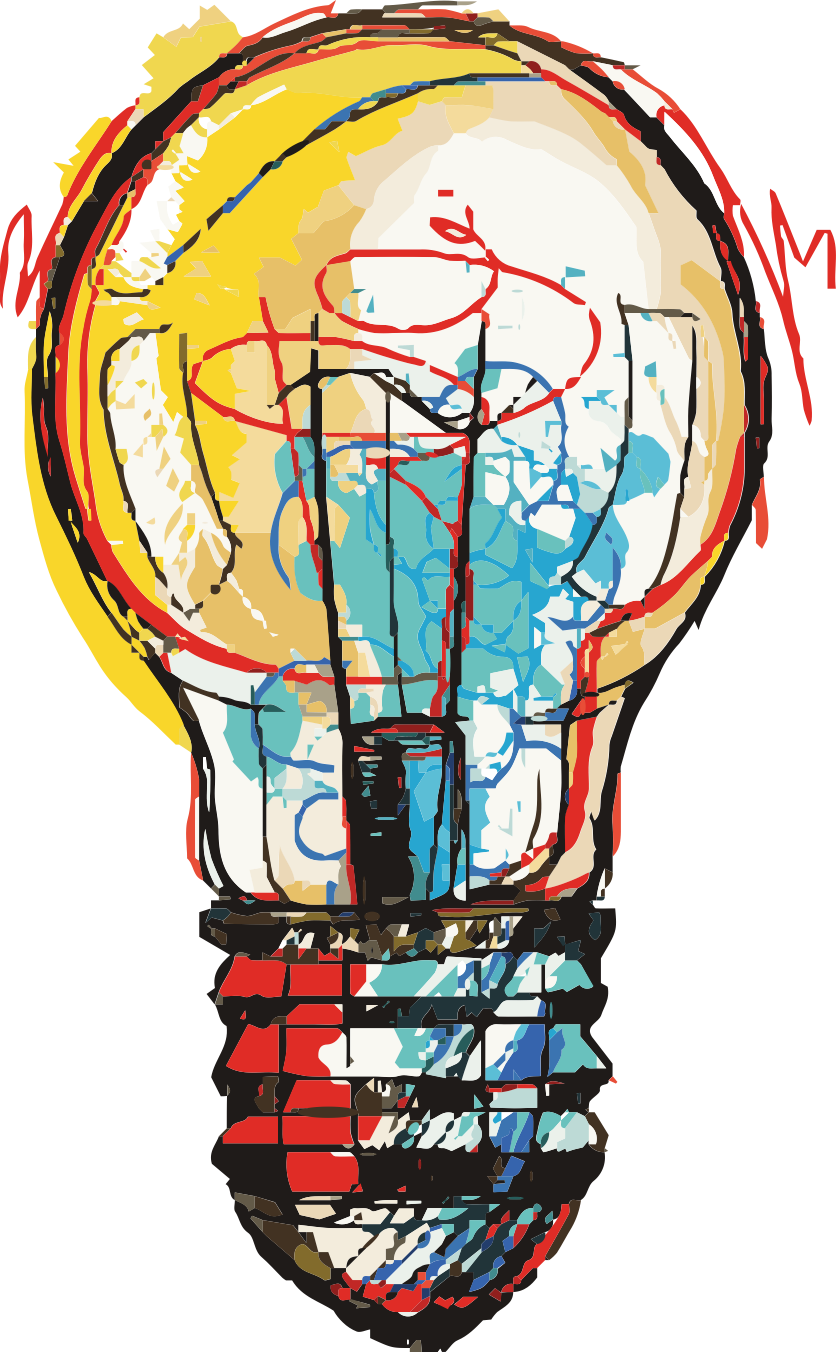 TÁTICAS